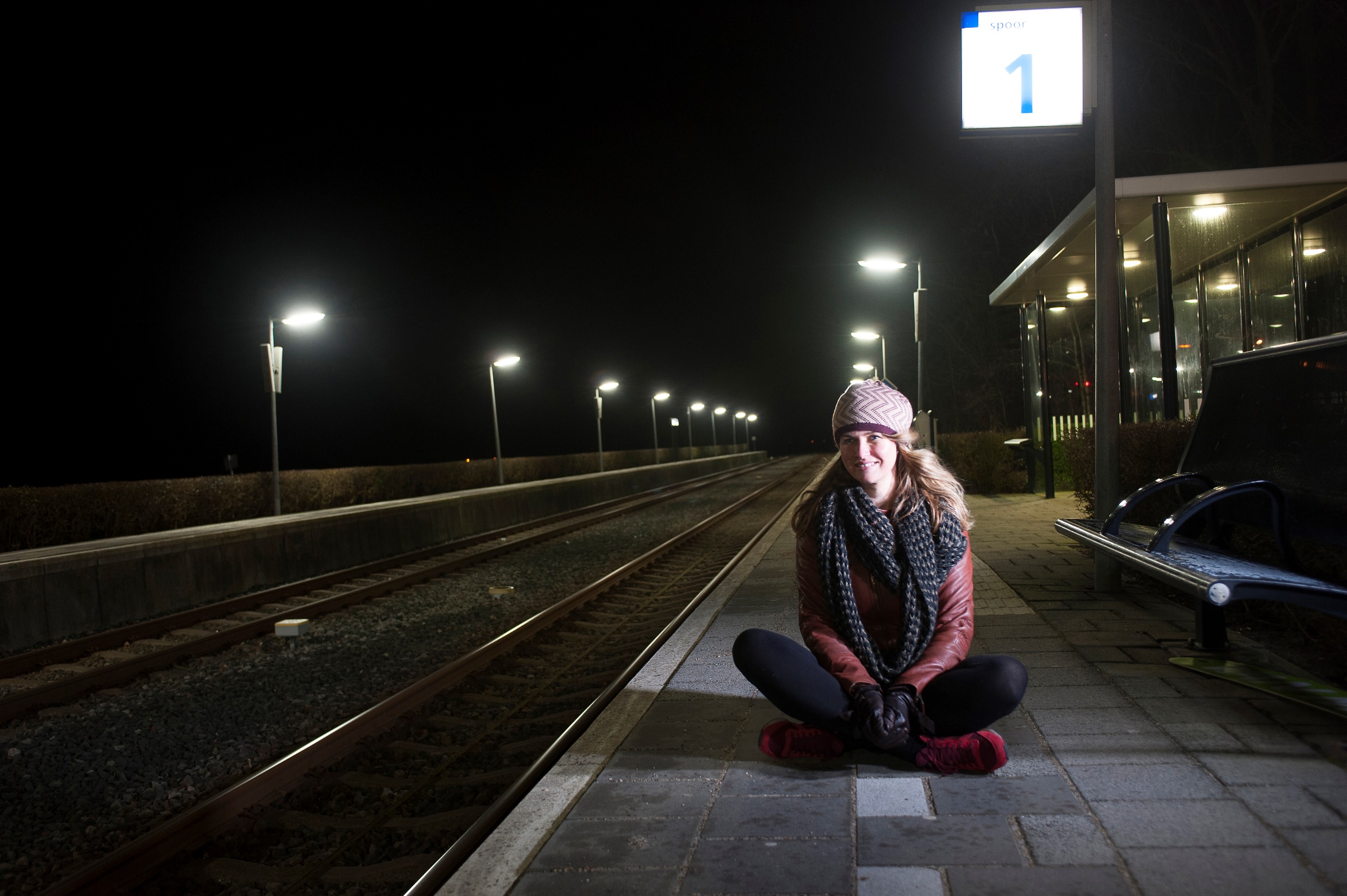 storytelling
The day has eyes and the night ears
Nynke-Rixt Jukema
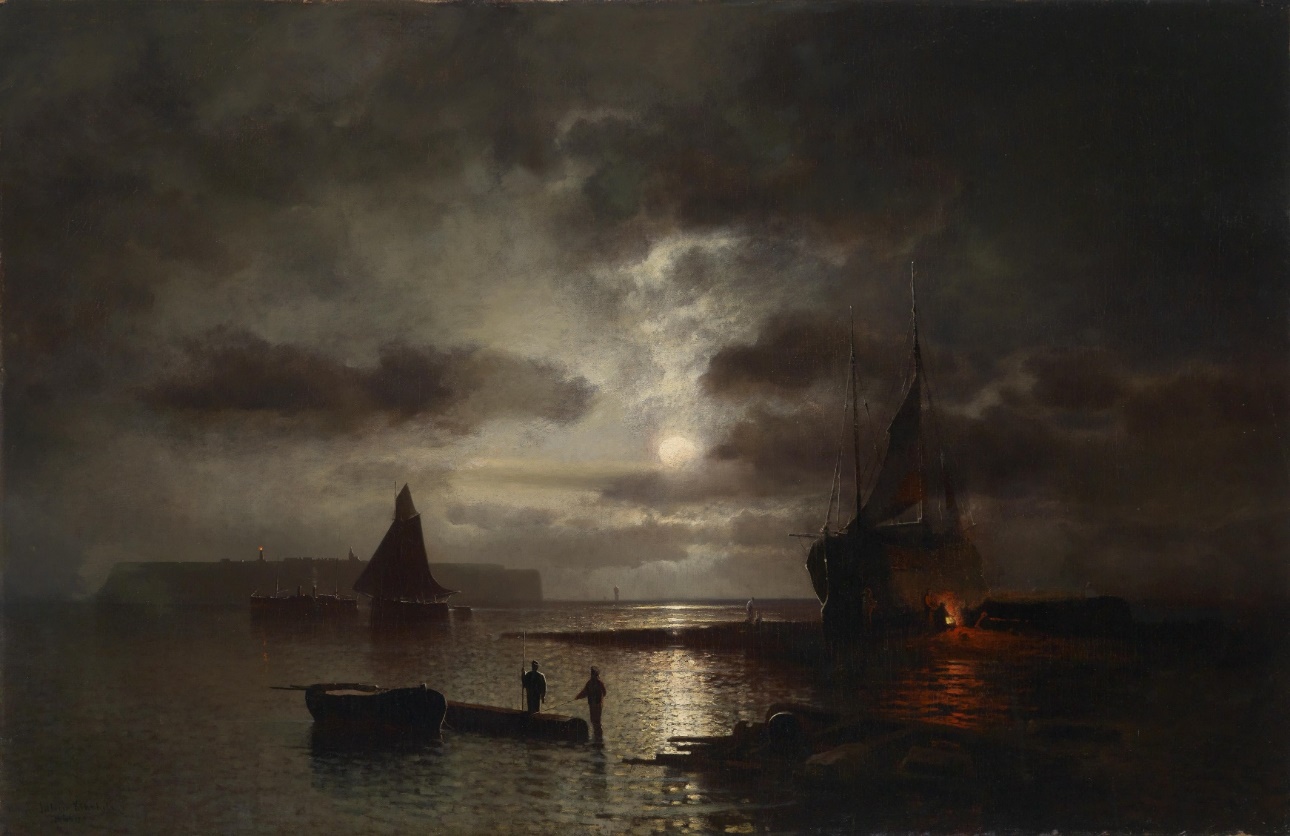 Mondnacht bei Helgoland, Julius Köhnholz, 1925
The night cannot be painted
It is much too dark for the human eye to distinguish anything.
To make a convincing night painting, the painter must have enormous powers of observation.
The day is neutral, but the night has personality.
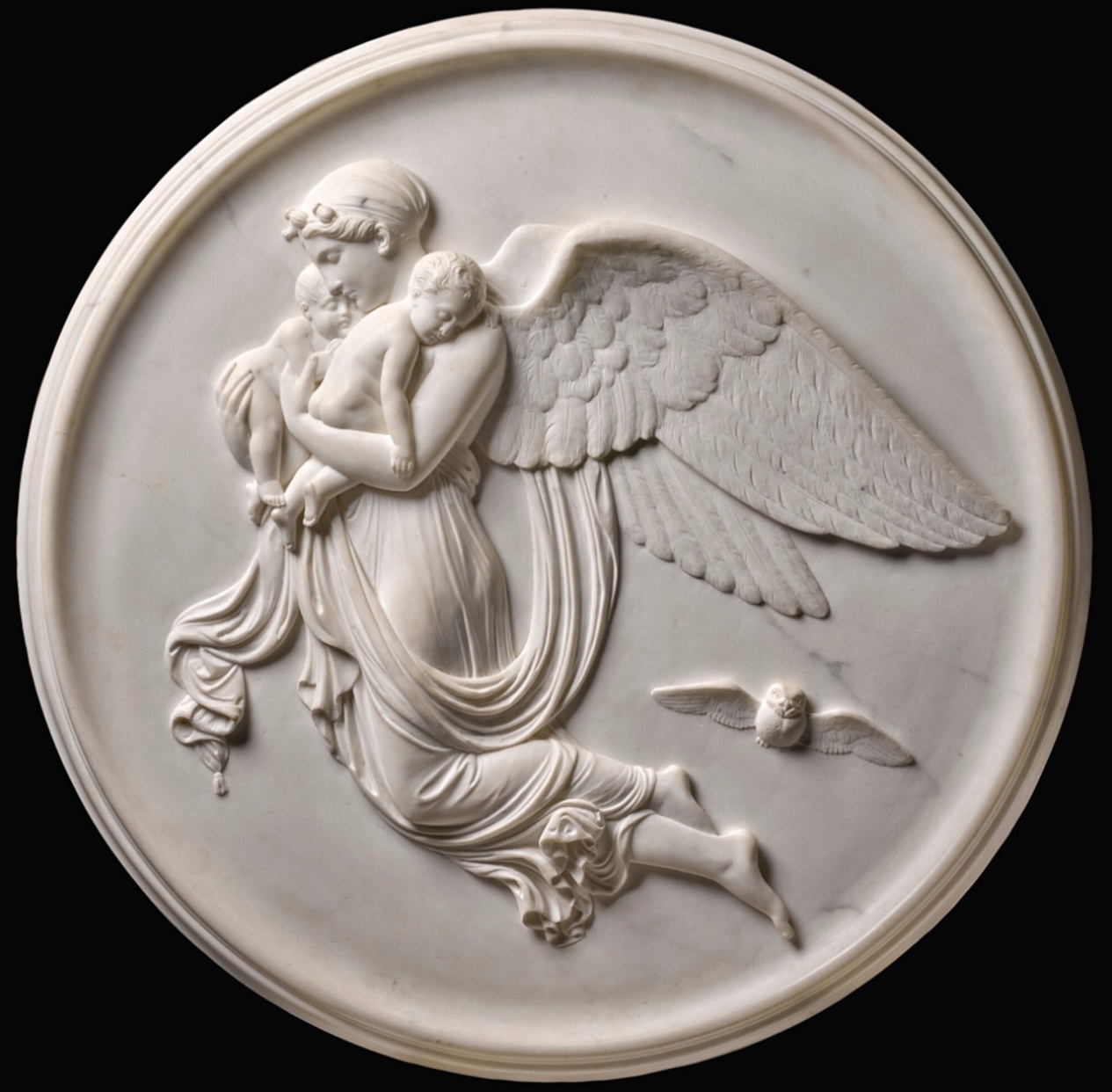 Night, Bertel Thorvaldsen, 1815
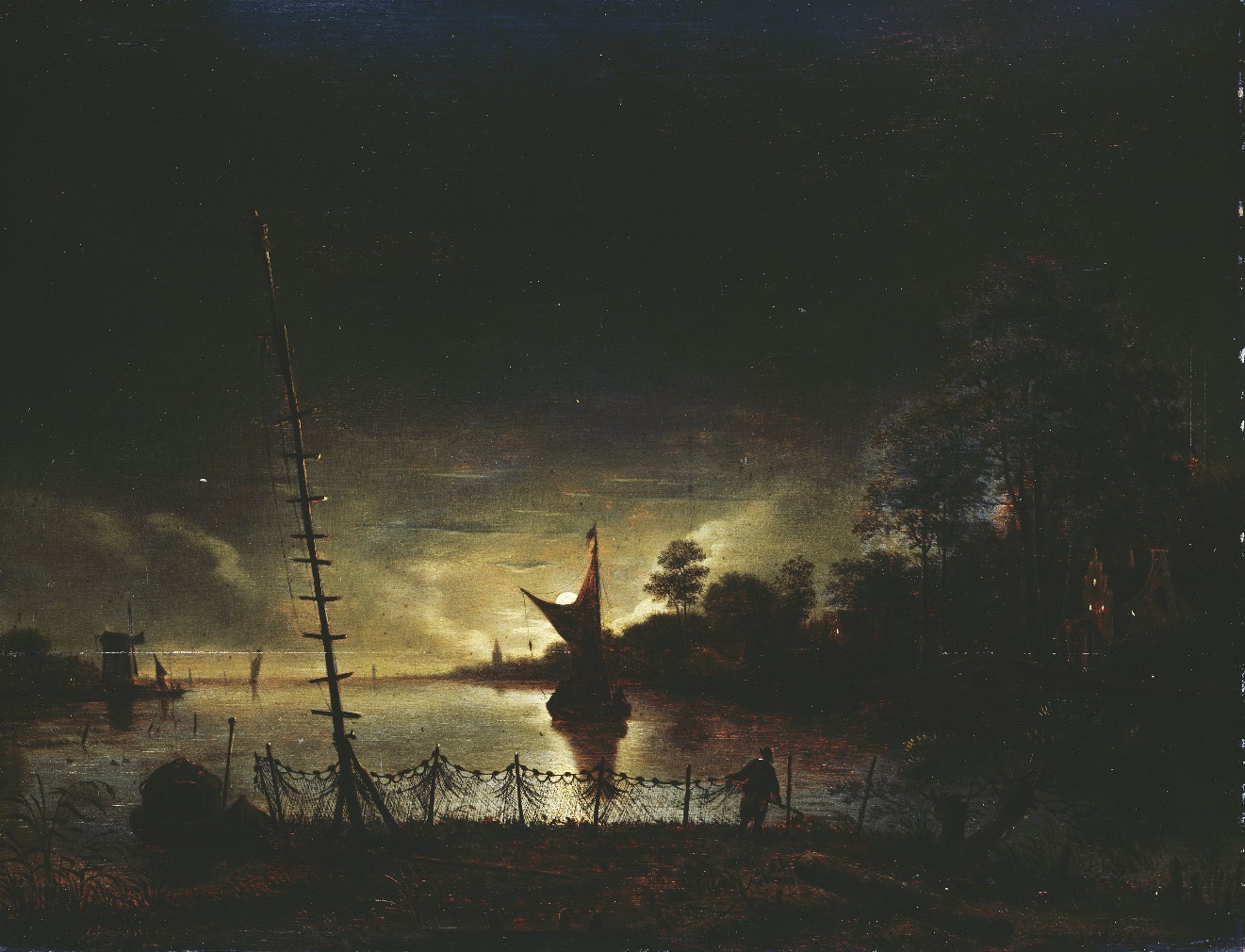 Landscape in moonlight, Anthonie van Borssom, 1640 - 1677
Why should we tell night stories to each other?
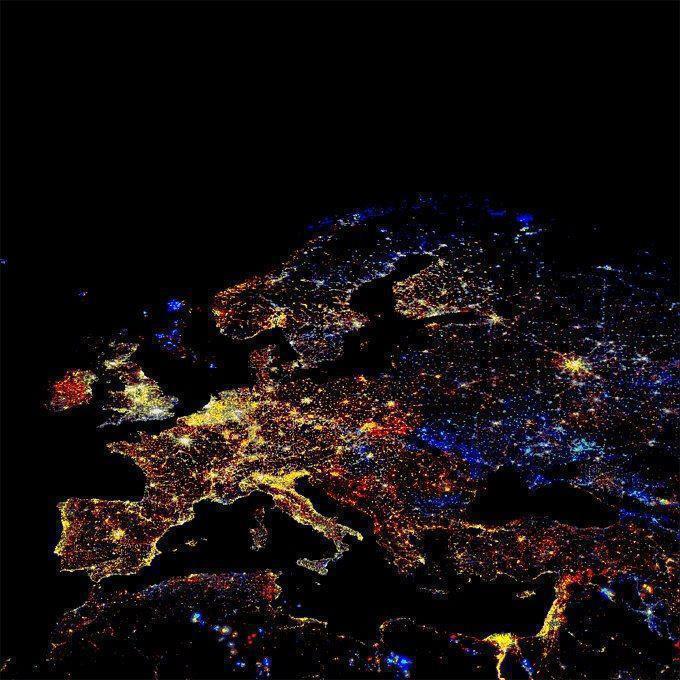 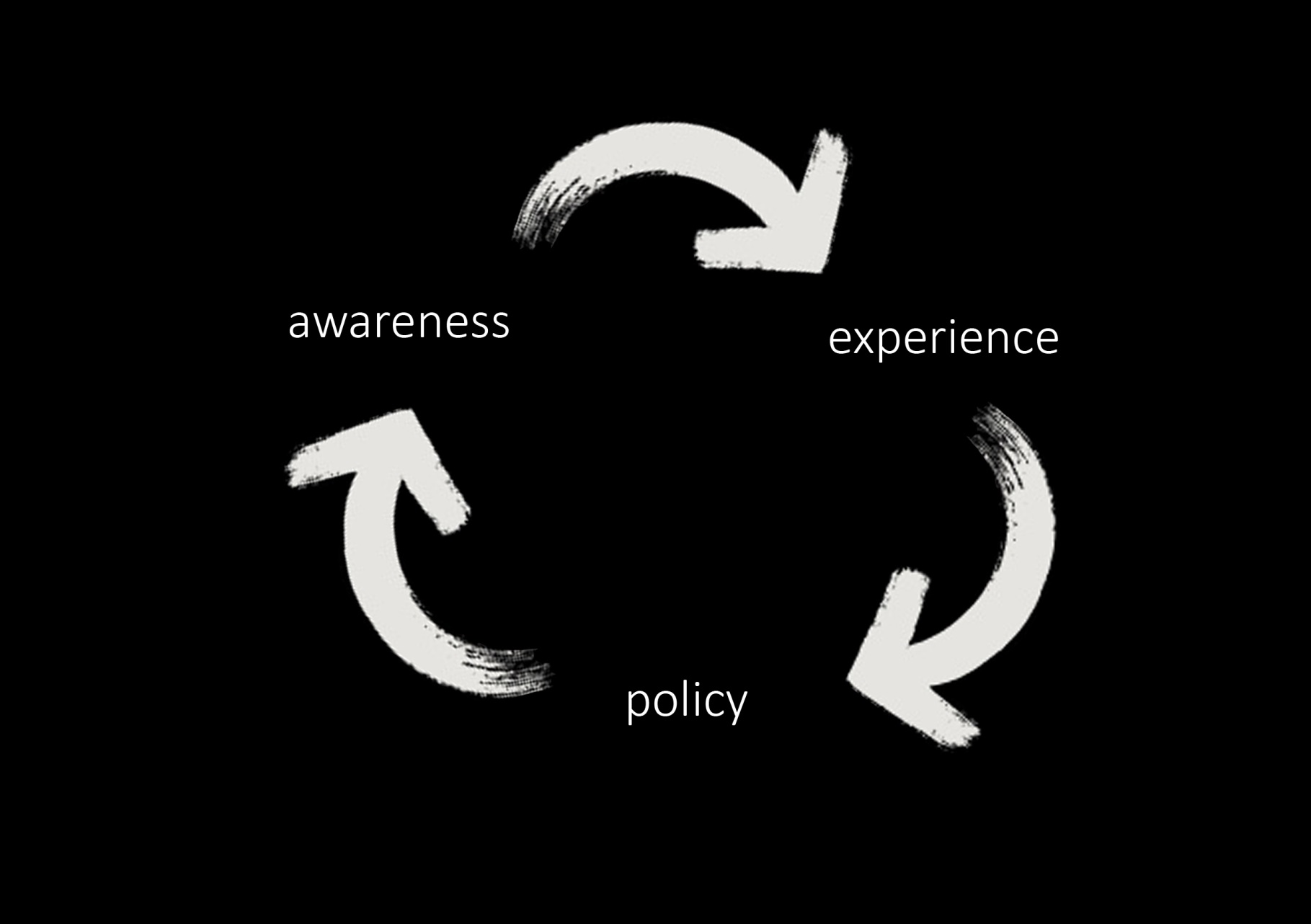 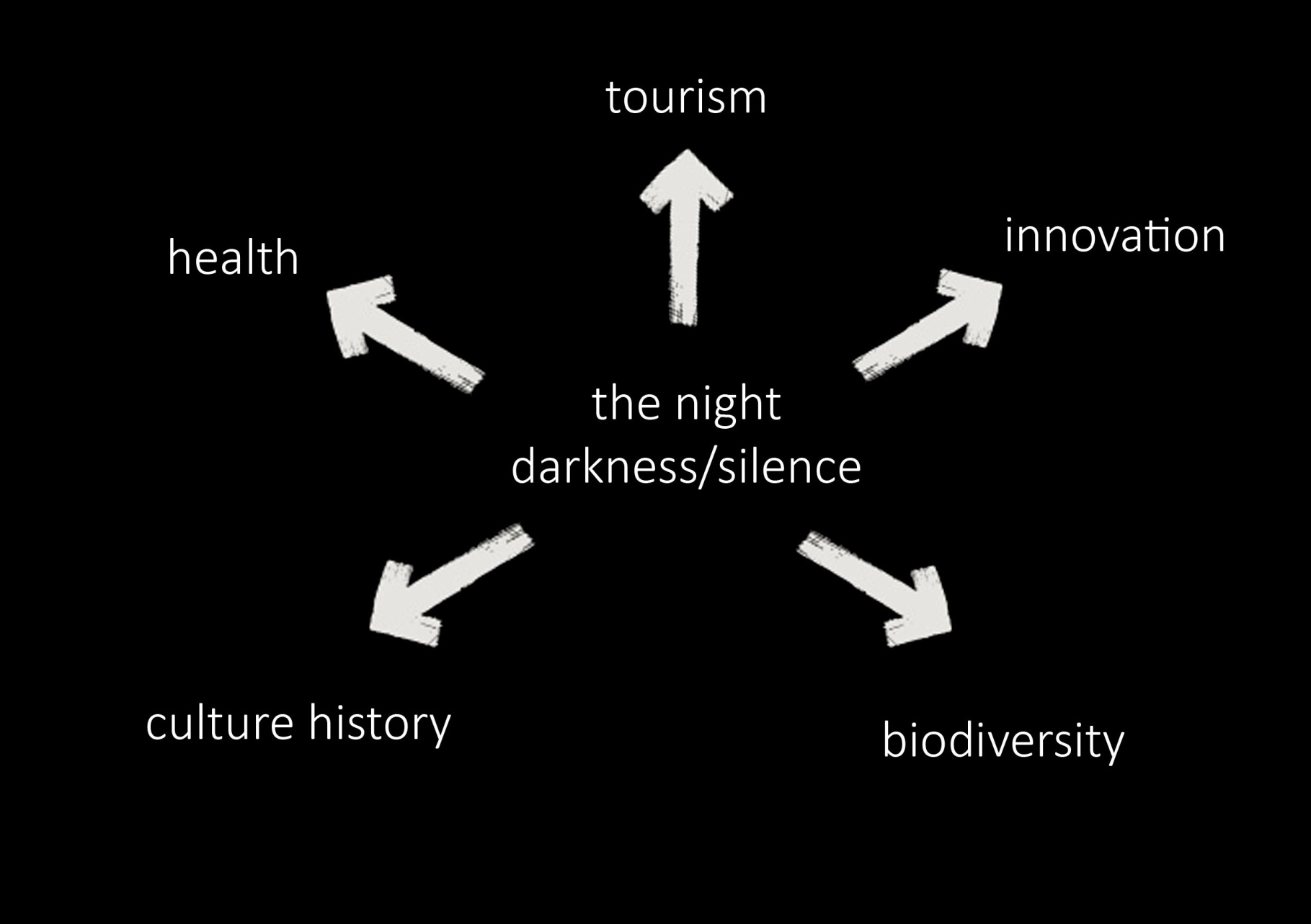 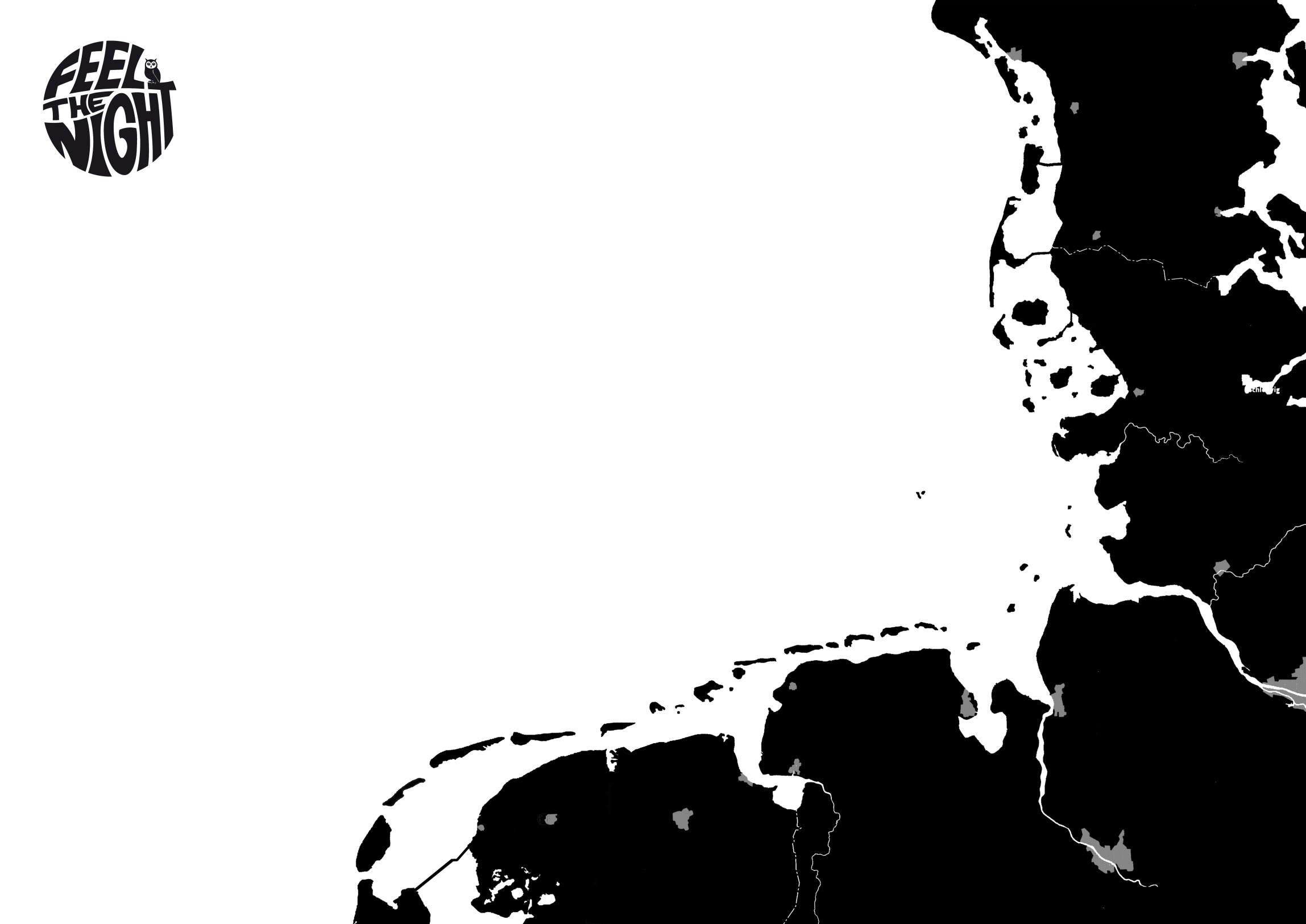 Waddenregion
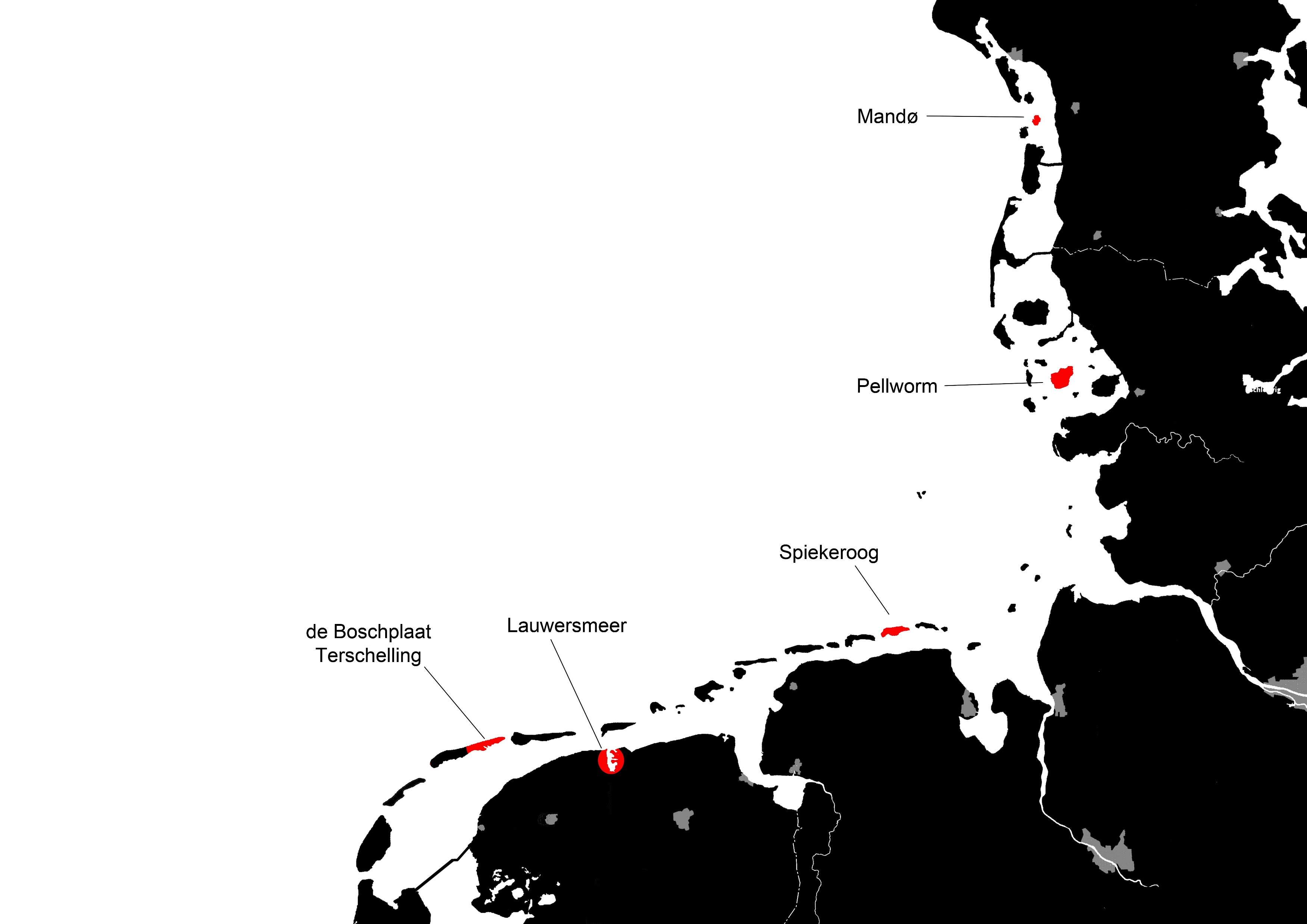 Dark sky parks in the Waddenregion
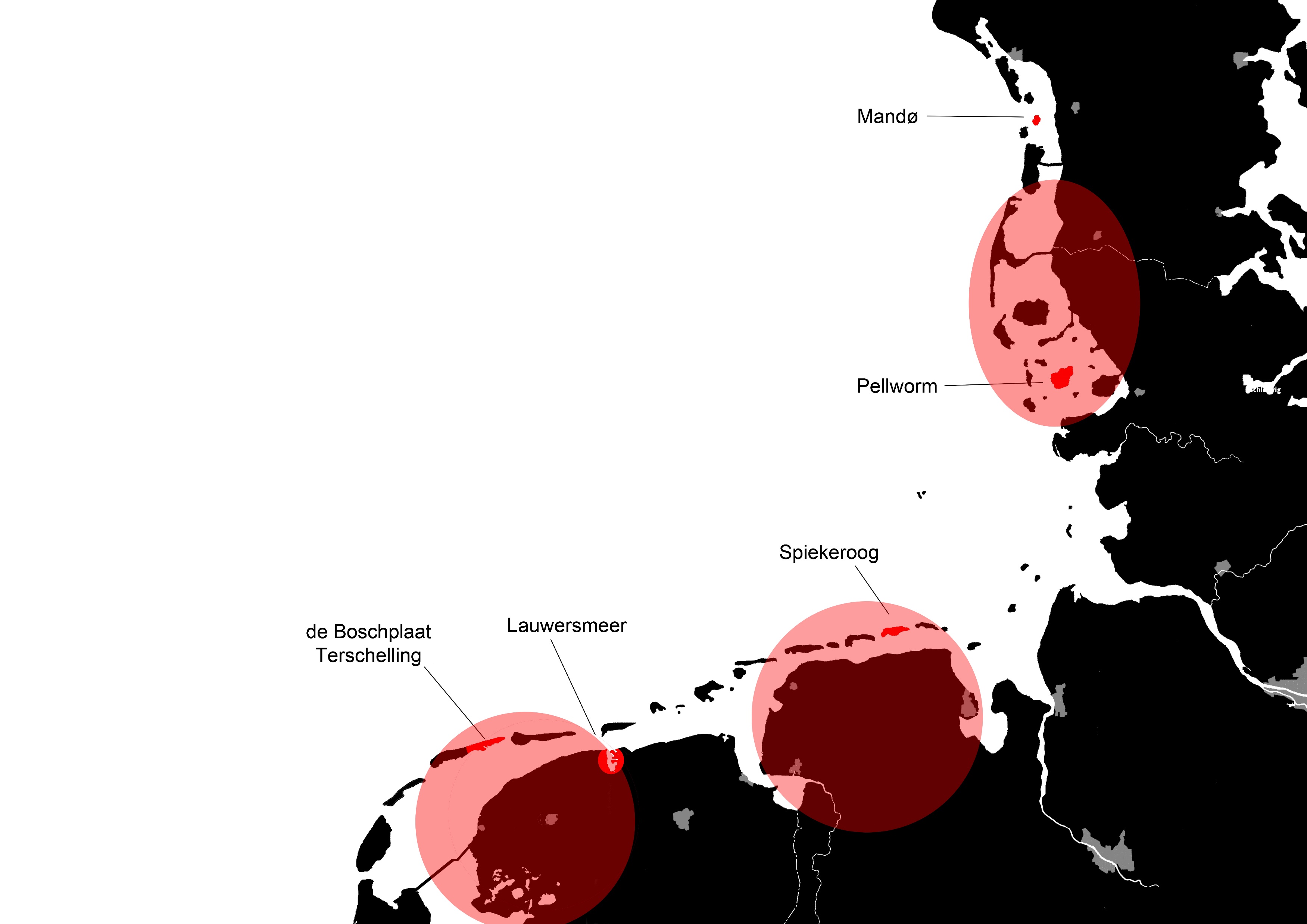 Frisian language in the Waddenregion (1600)
Find out if the stories also match?
How did people live in the evening and at night?
the rhythm of the night
Sidereal year: mid summer/winter night
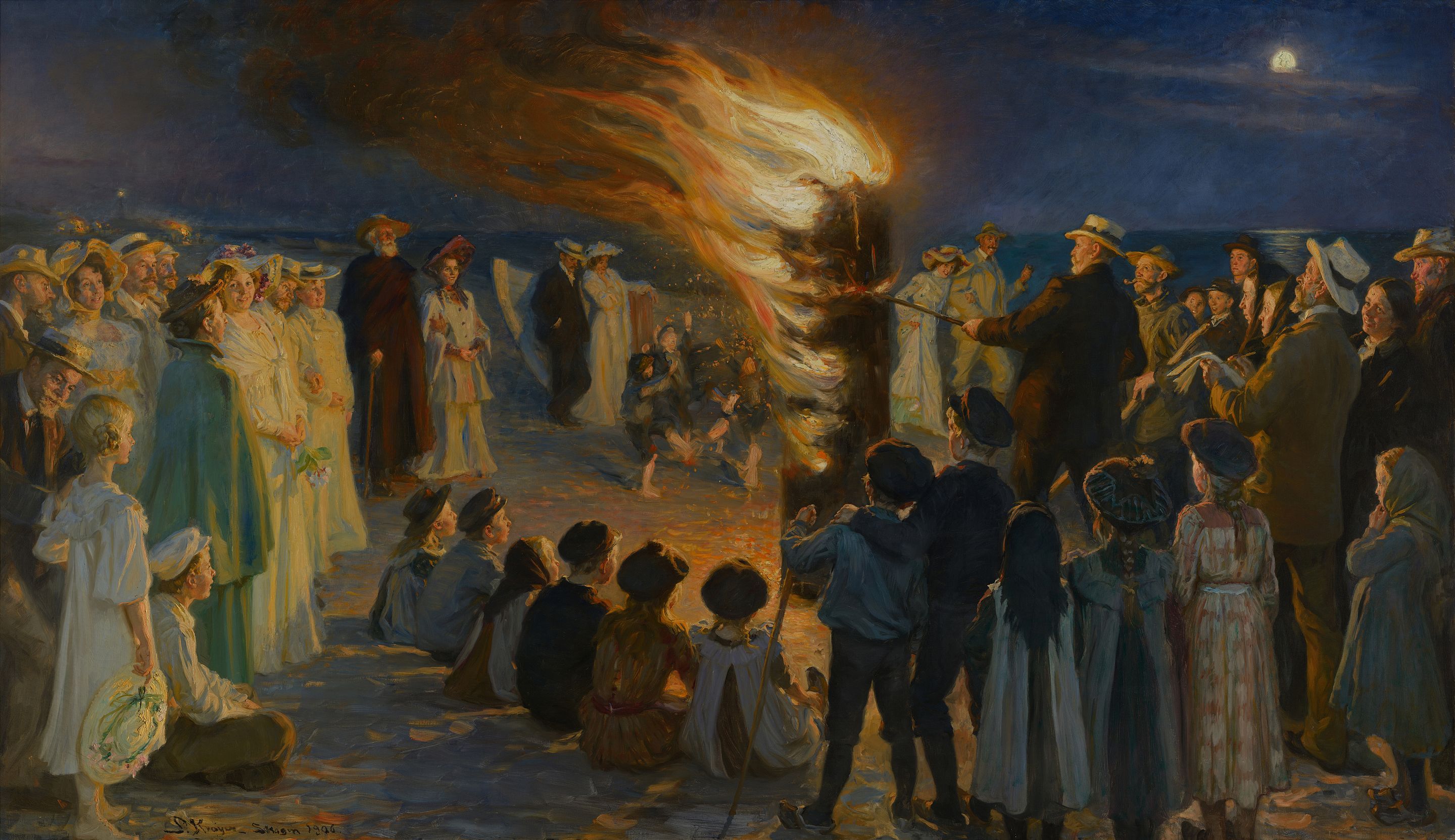 Midsummer Eve Bonfire on Skagen Beach, Peder Severin Krøyer, 1906
the rhythm of the night
Sidereal year: mid summer/winter night
lunar calendar: harvest moon,  snow moon
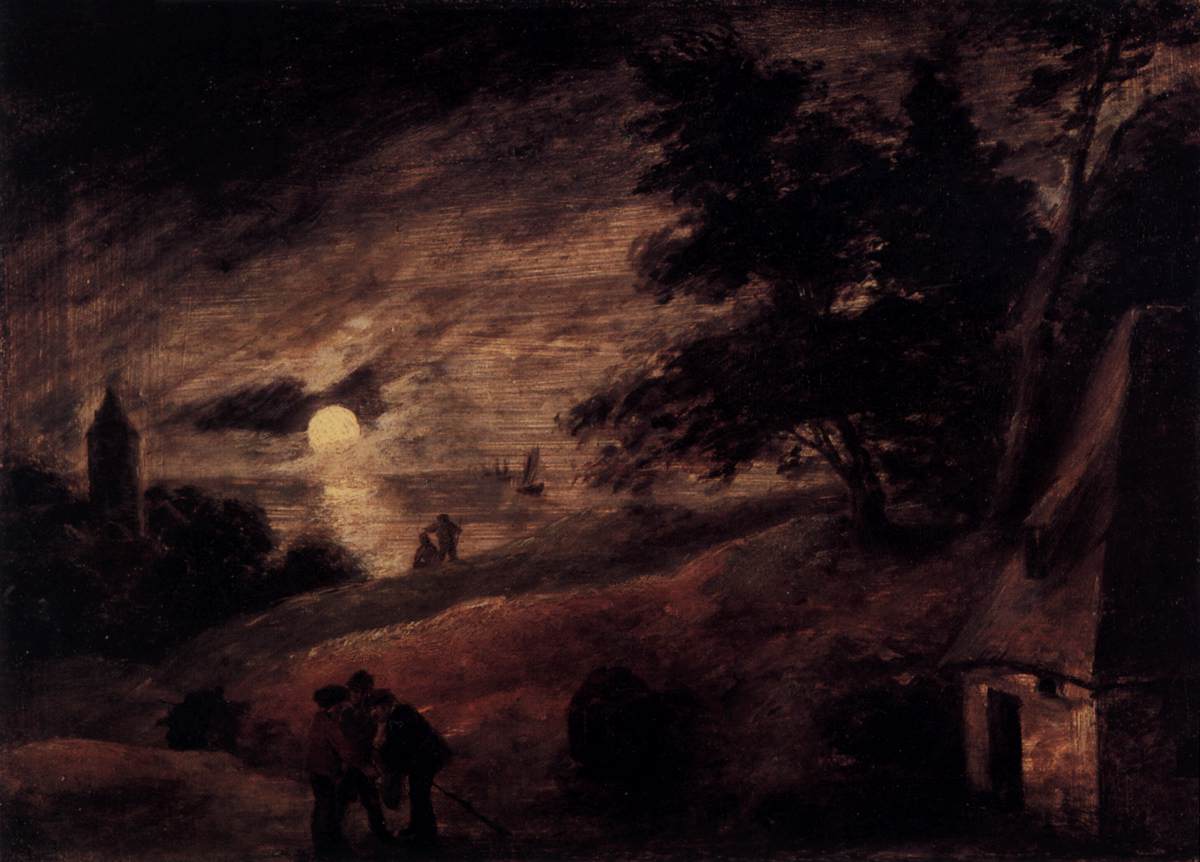 Dune Landscape by Moonlight, Adriaen Brouwer, 1635-1637
the rhythm of the night
Sidereal year: mid summer/winter night
lunar calendar: harvest moon,  snow moon
Nighttime: sunset, lock up, candlelight, bedtime, midnight, the middle of the night, the crowing of the rooster, hour of the wolf and the dawn
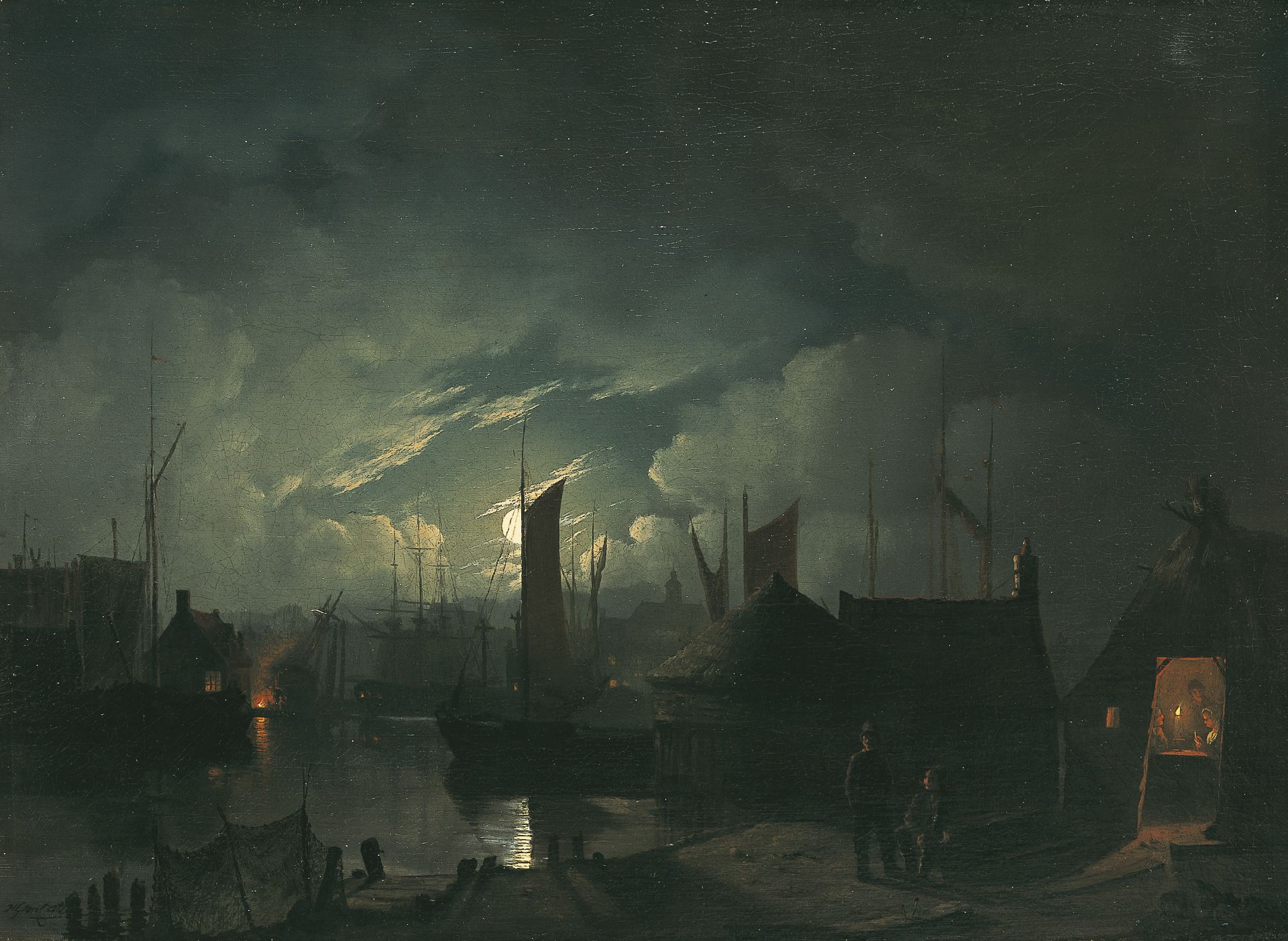 harbor view by moonlight, Hendrik Gerrit ten Cate, 1803-1856
nighttime activities
work: an economic necessity
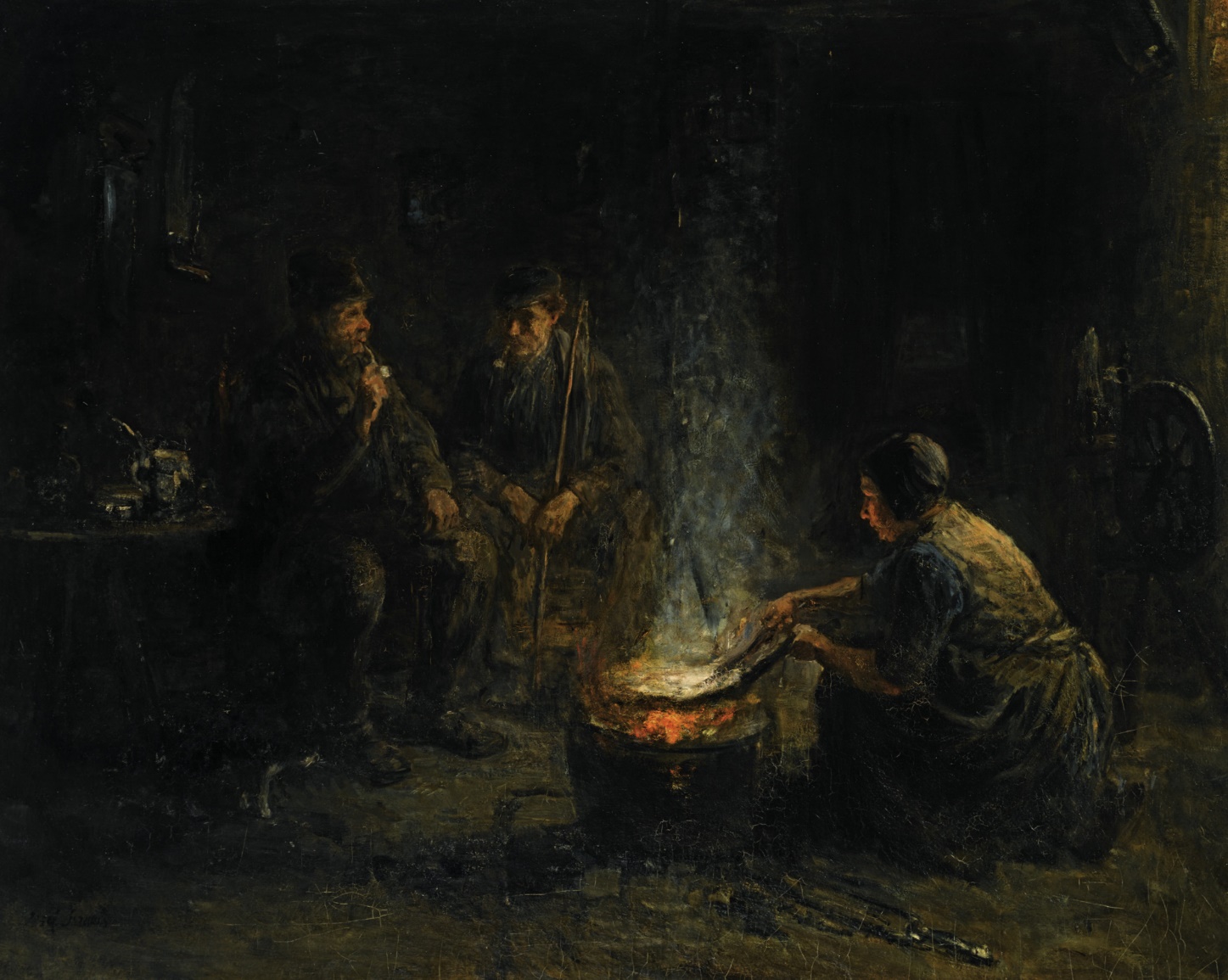 Preparing the meal, Jozef Israels, 1824-1911
Storytelling
To save valuable fuel, neighbors often worked around one lamp or torch at night.
During spinning and knitting, the main source of entertainment was the telling of fables, legends and stories about evil spirits.
The spoken word is all the brighter in the dark when the visible is not distracting.
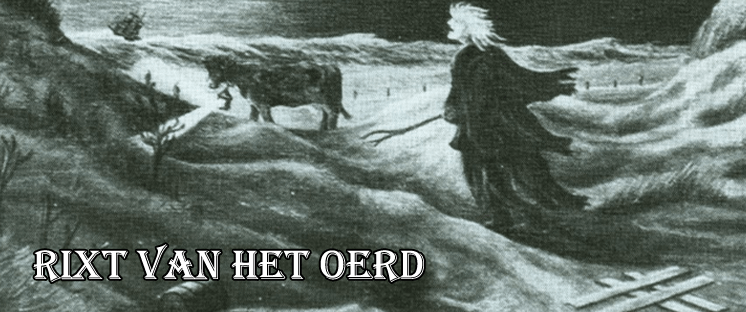 nighttime activities
work: an economic necessity
study: the day counts on our labor, the night on our thinking
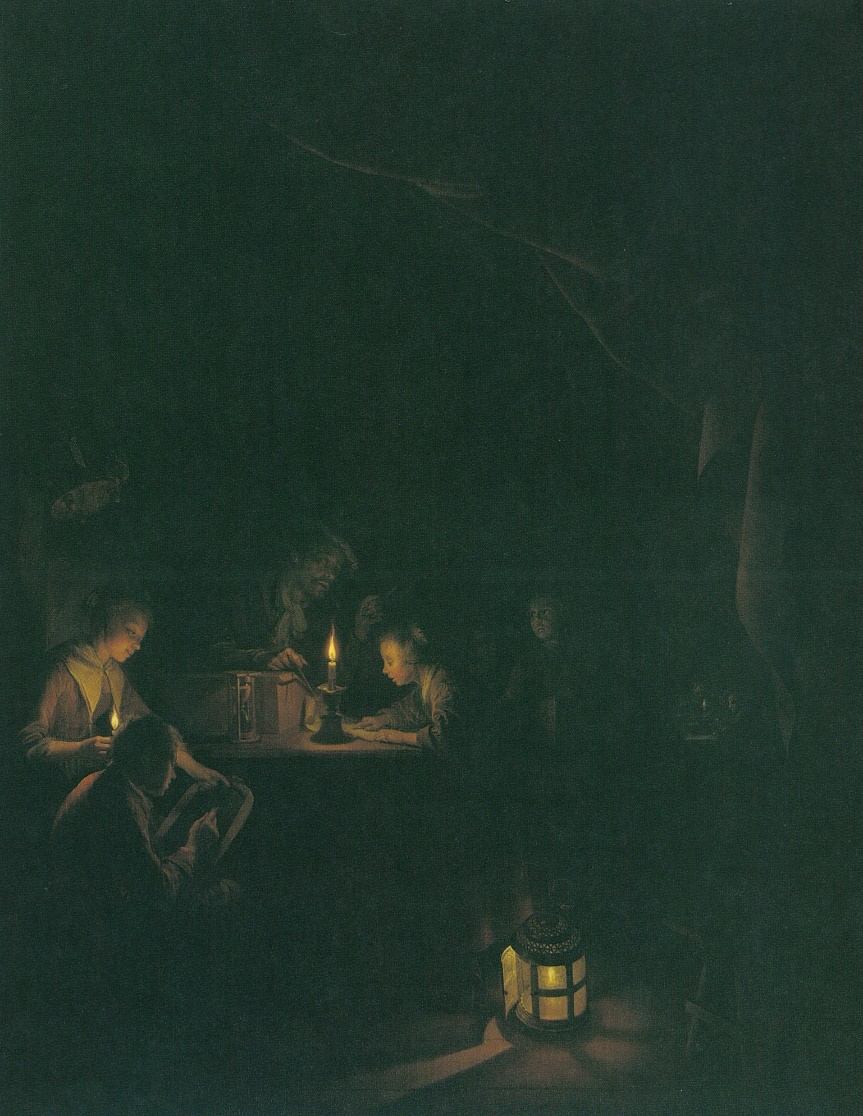 Evening school, Gerard Dou, 1660
Storytelling
People also looked at the moon and the stars to see what time it was.
forecasting the weather All weather types, from thunderstorms to frost, were predicted by meteorological omens in the evening sky.
about the stars and galaxies in the universe, but also the planets of the solar system.
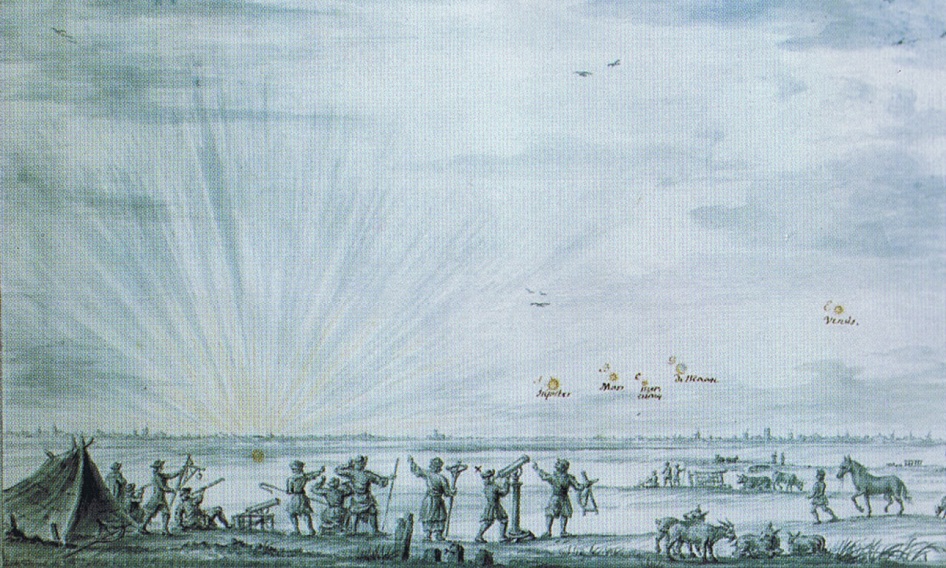 nighttime activities
work: an economic necessity
study: the day counts on our labor, the night on our thinking
reflection: the night brings advice
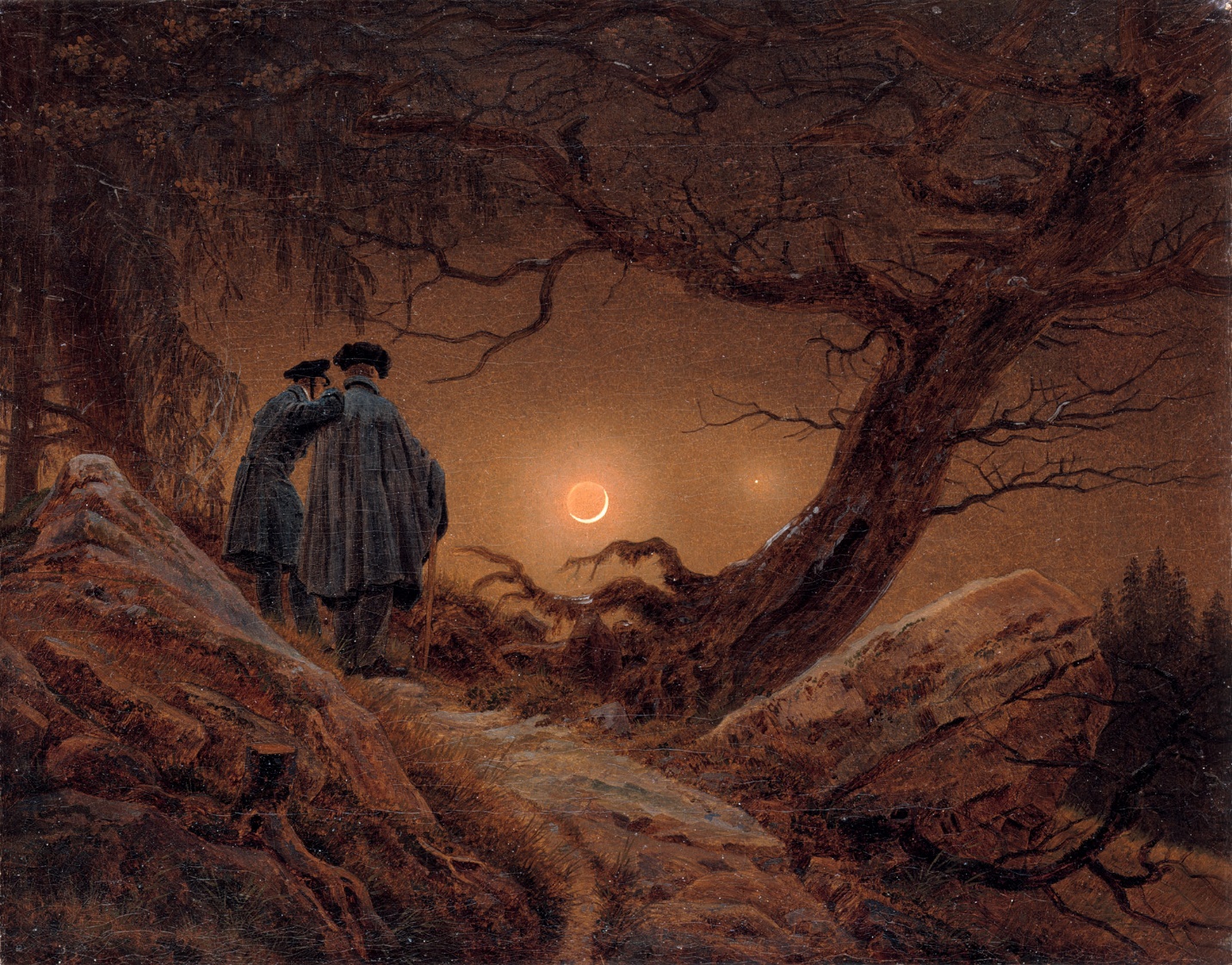 zwei manner in betrachtung des mondes, Caspar David Friedrich, 1819
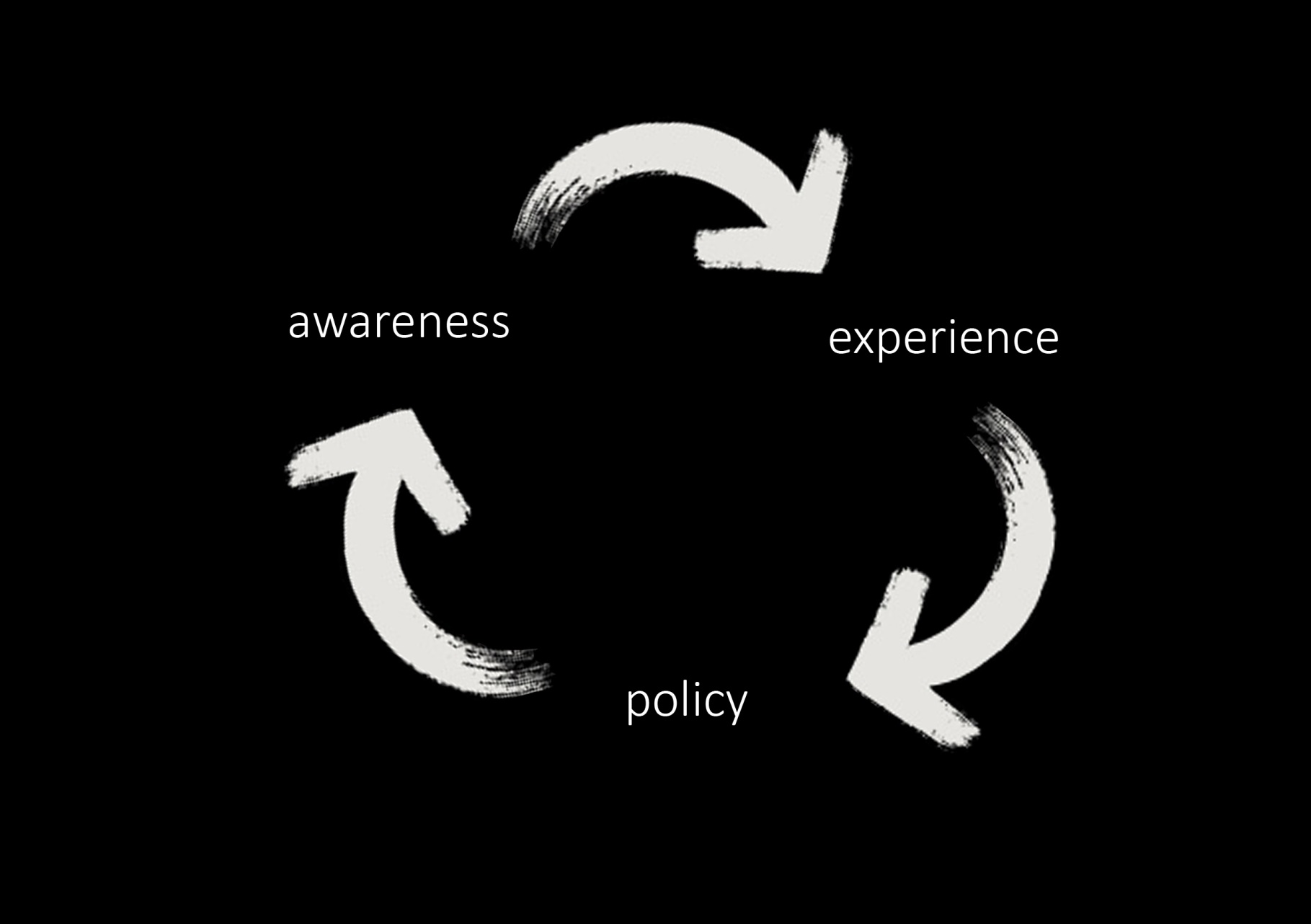 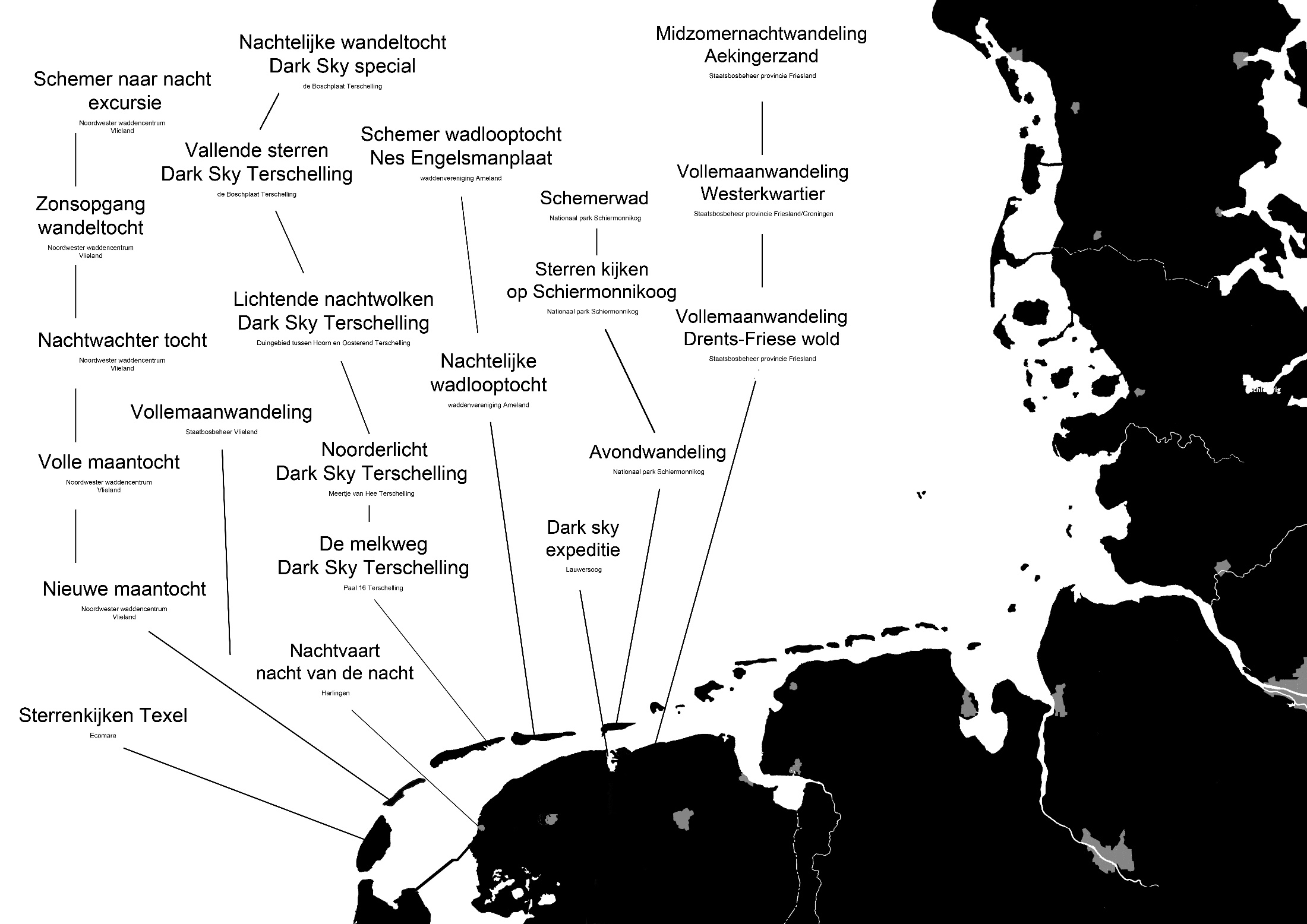 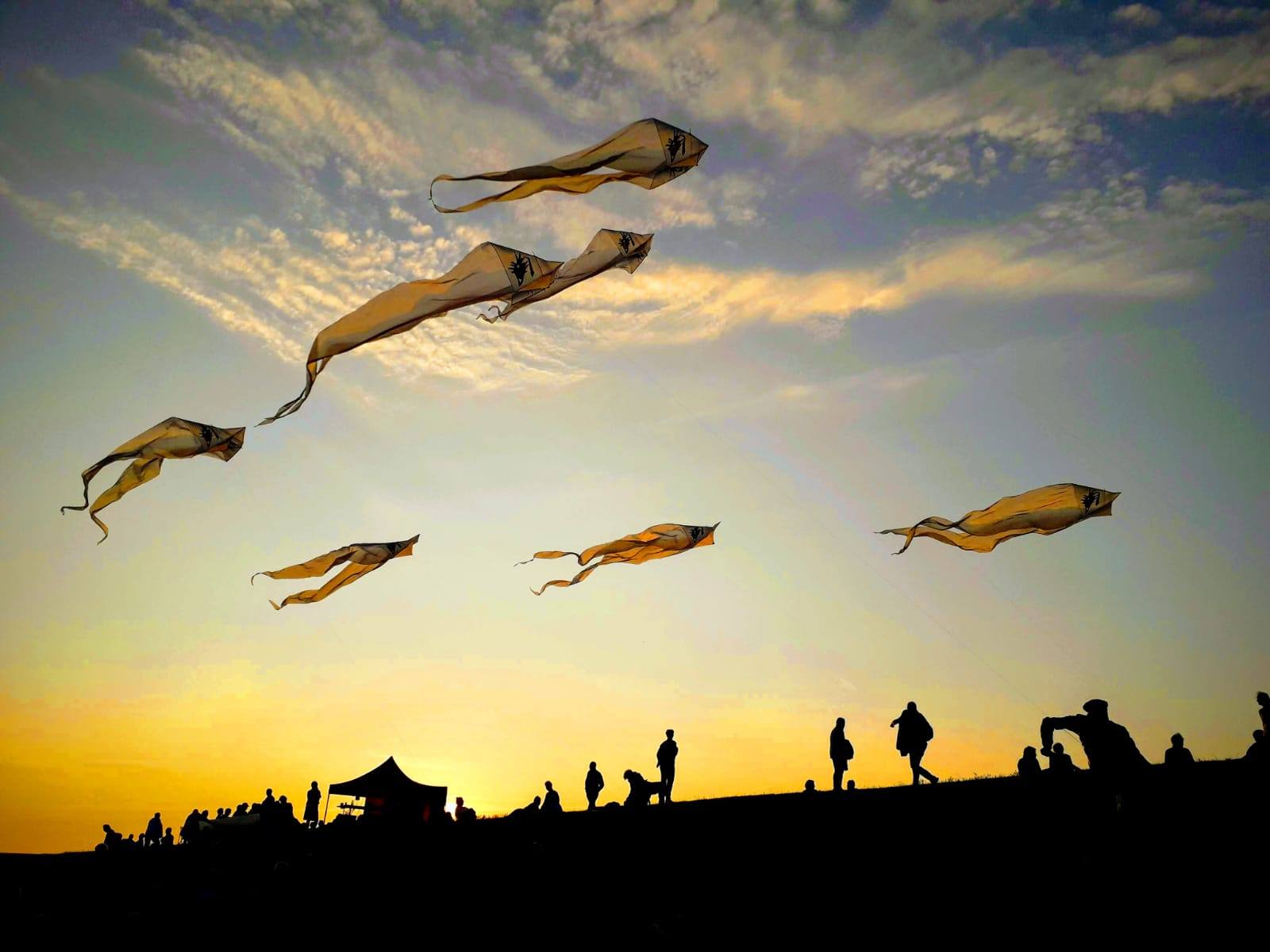 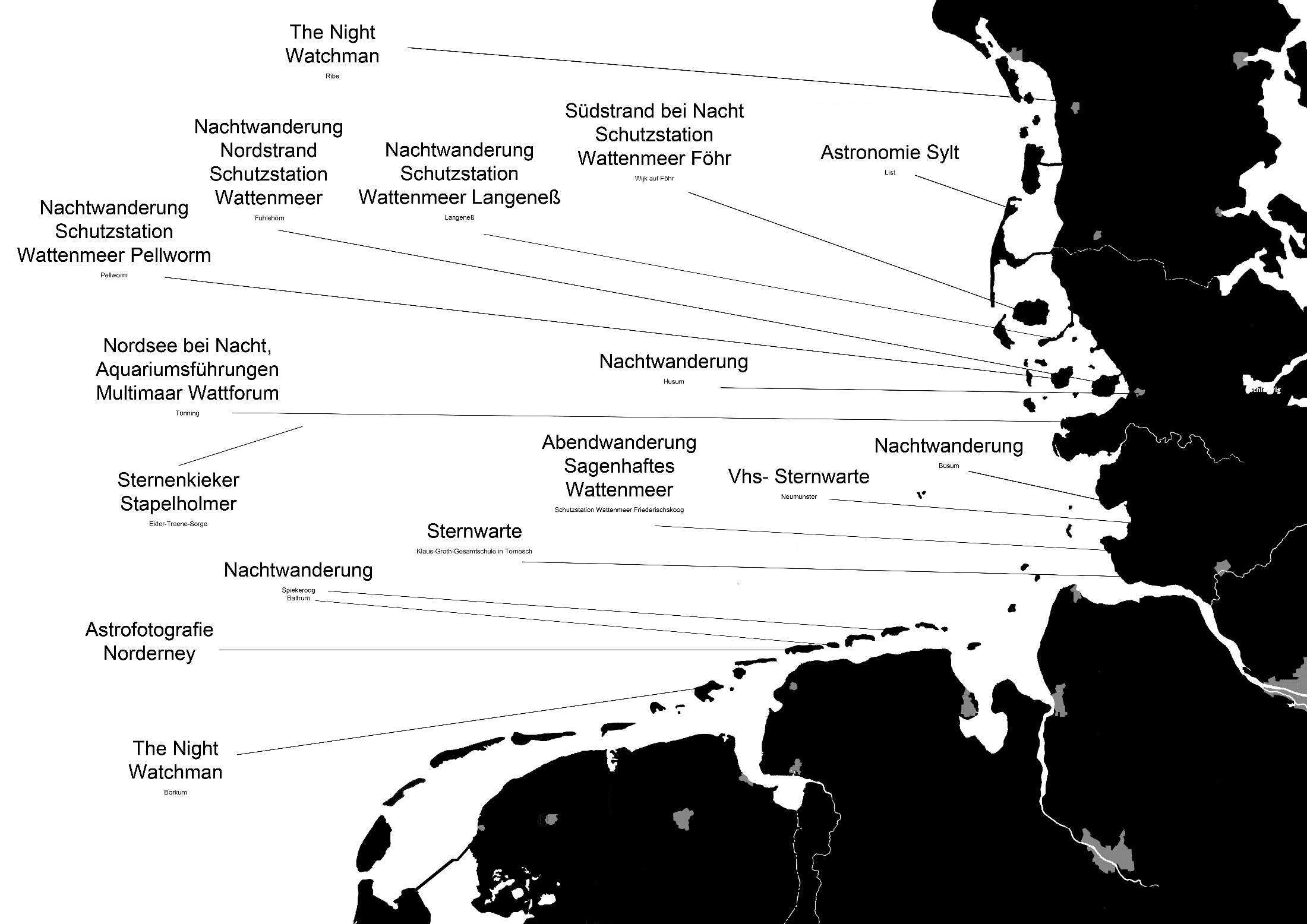 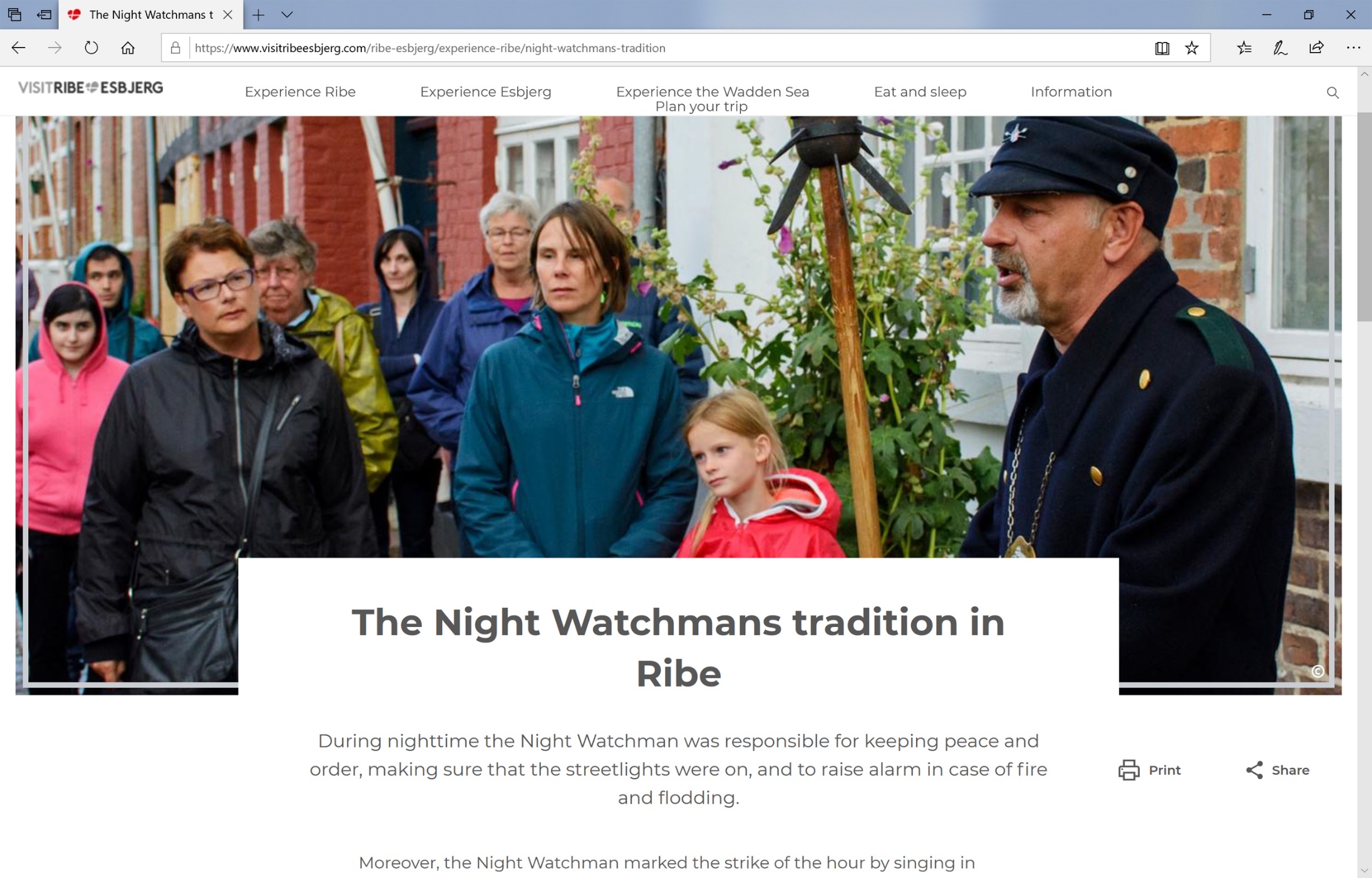 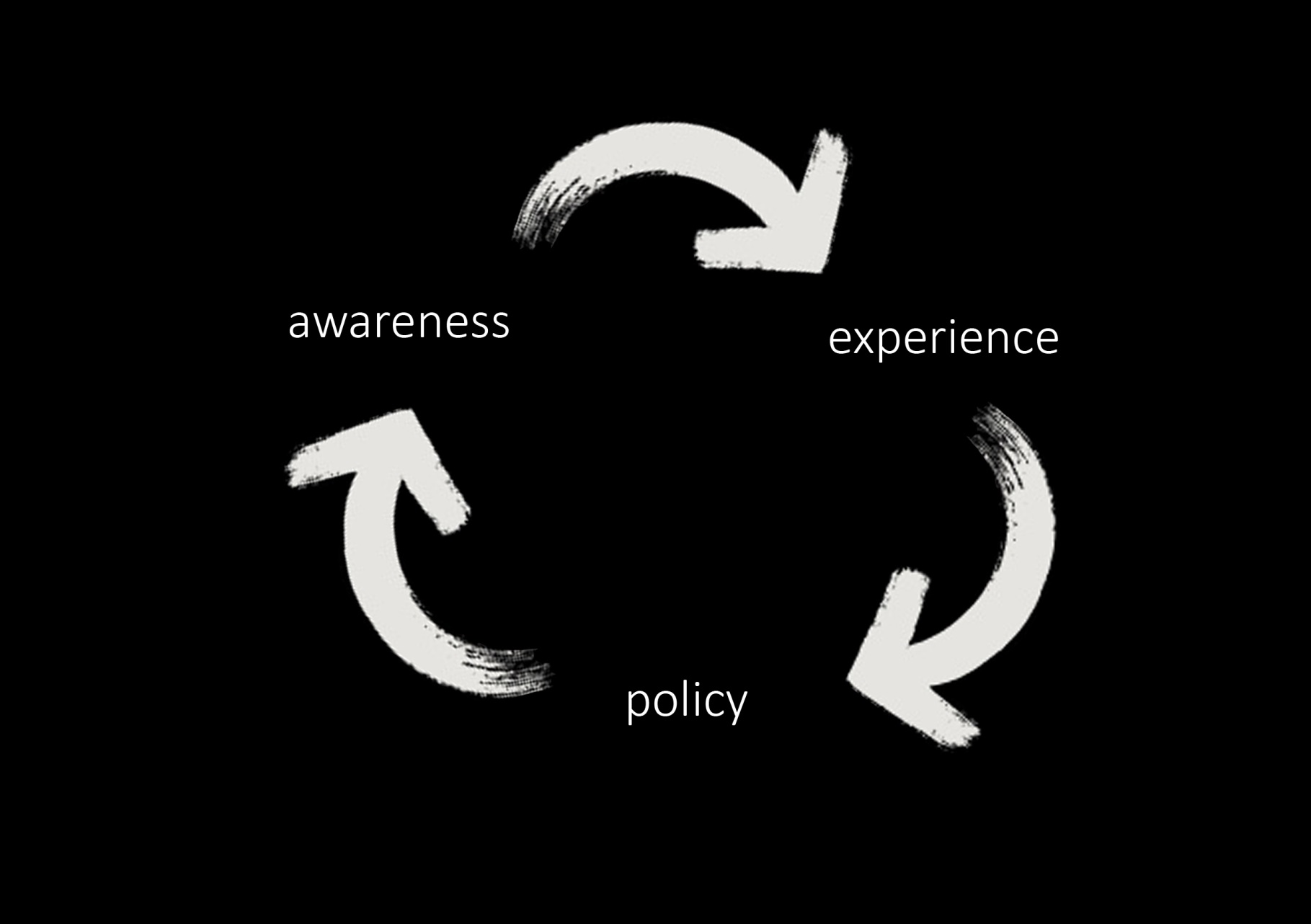 Main Goal:
Offering a welcoming dark landscape